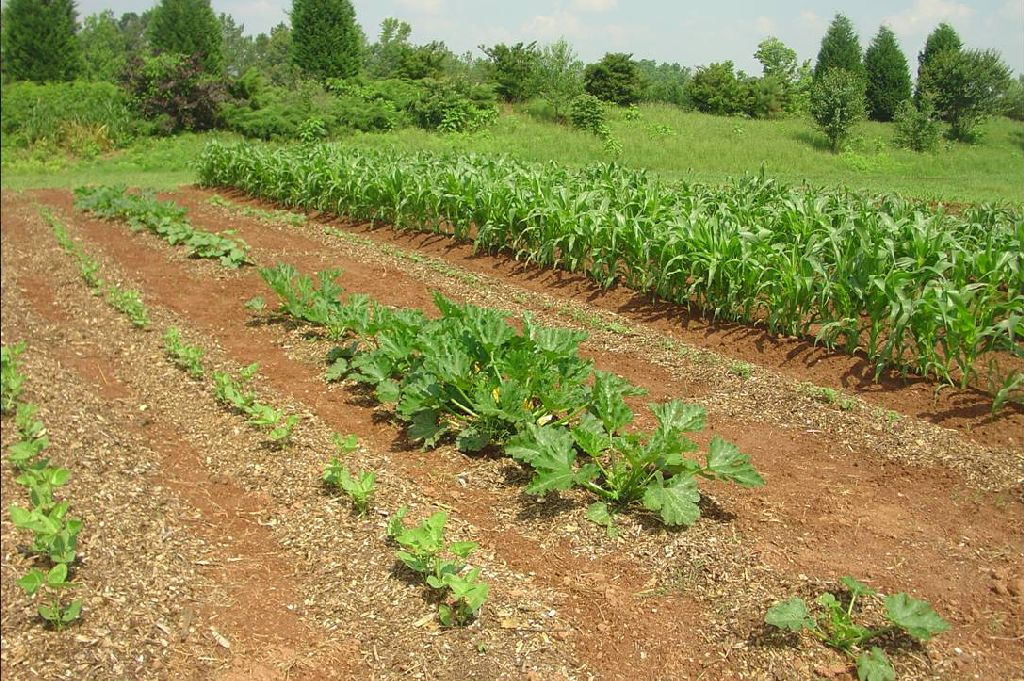 Organic Gardening
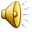 Modified Organic Gardening
Most Homeowners should use a balanced approach.
Be willing to accept some damage.
Be willing to use synthetic fertilizers to supplement organic.
Be willing to spend more time conditioning soil and scouting garden for problems.
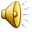 Diseased but not Dead!
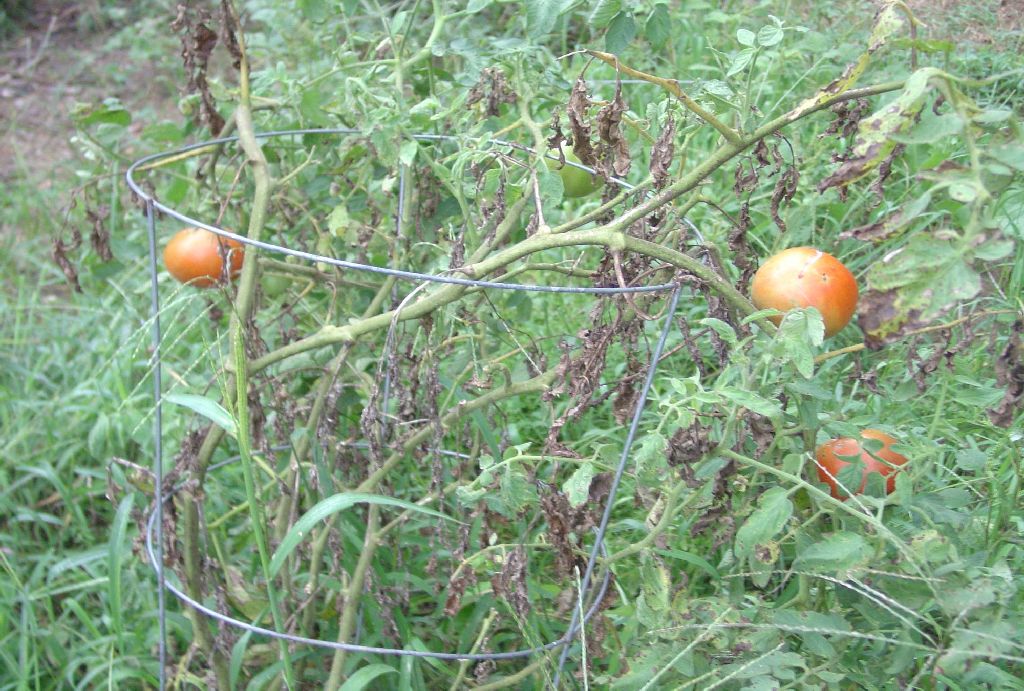 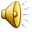 Soil- Most Important Component
Can’t emphasis enough to homeowners that soil is the key!
A healthy, organic, well drained soil should produce good plants.
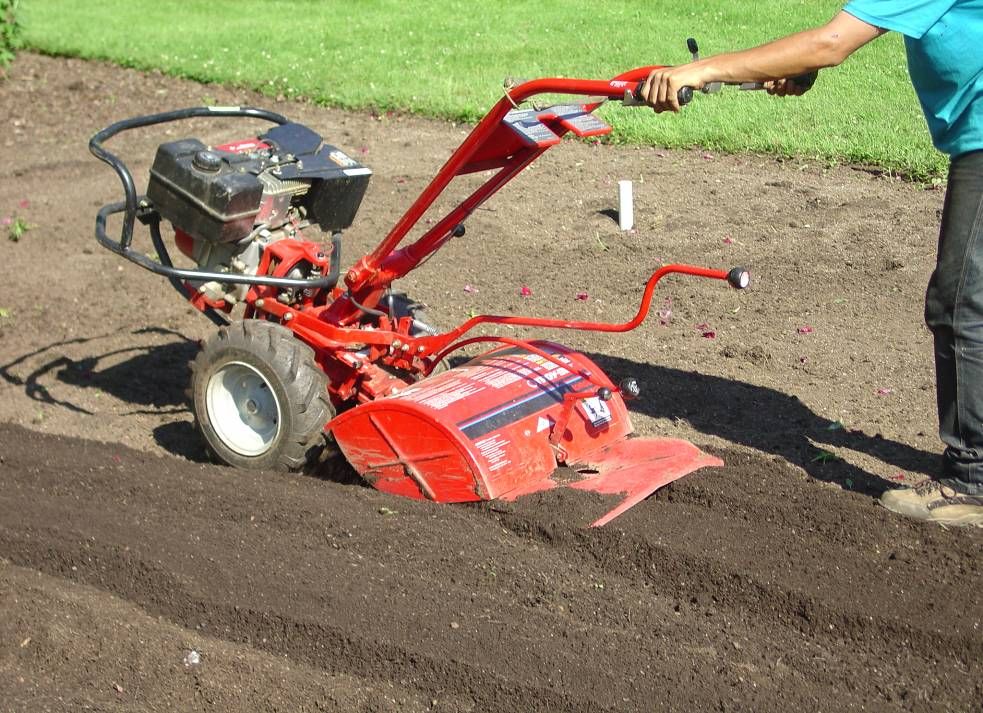 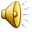 Be Generous in Organic Amendments
You can’t use too much. 
Minimum of 4 inches.- Find a reliable, cheap source.- know the history.
 Look at amendments more for their soil building capacity , than fertilizer.
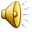 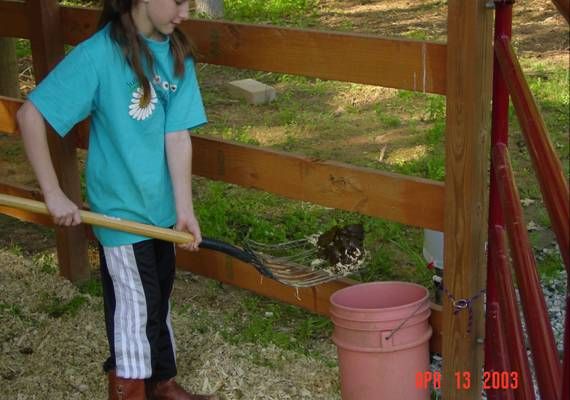 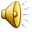 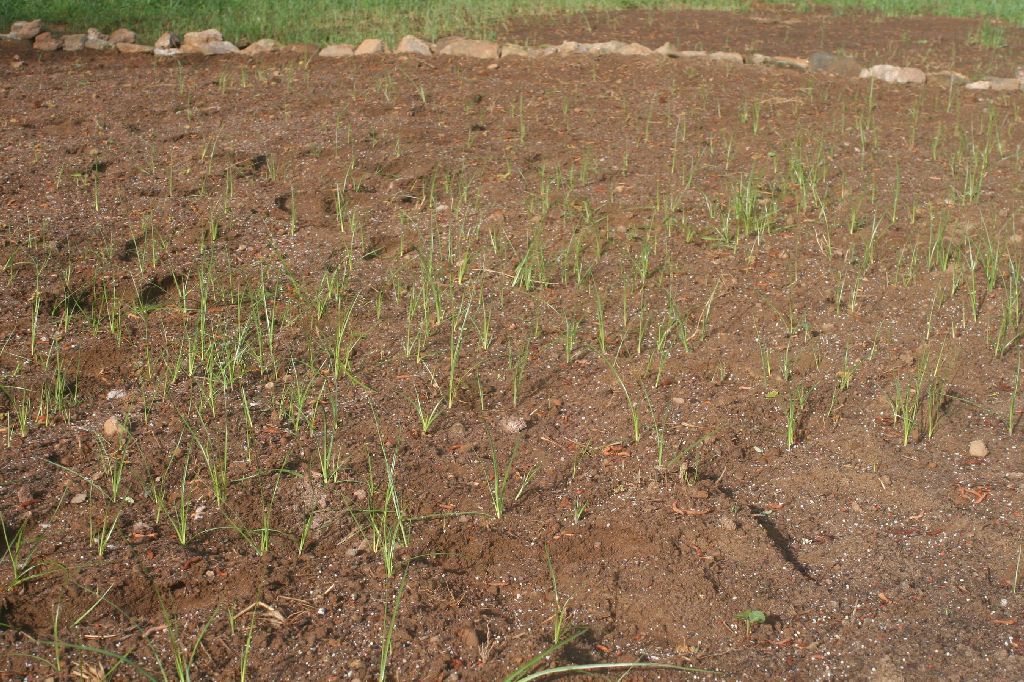 Weeds?
Herbicides?
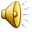 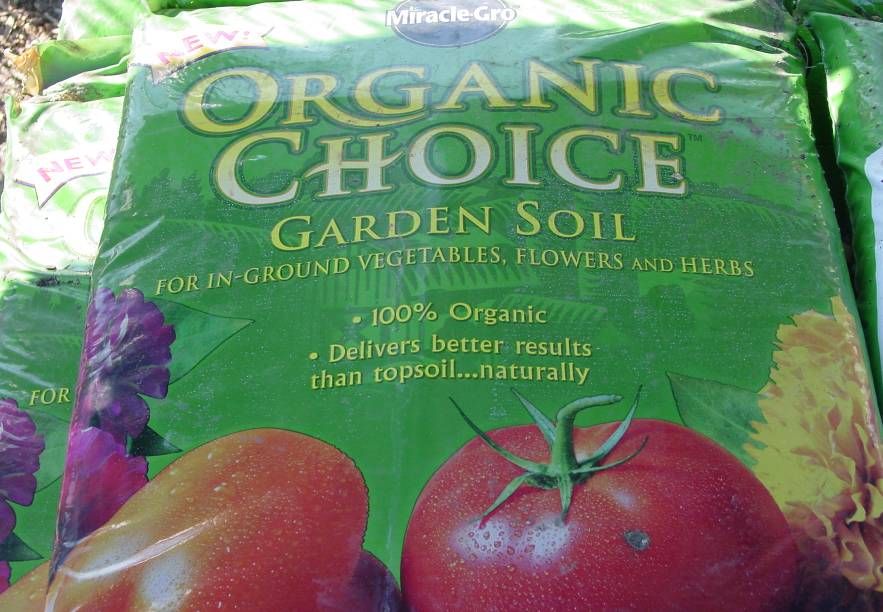 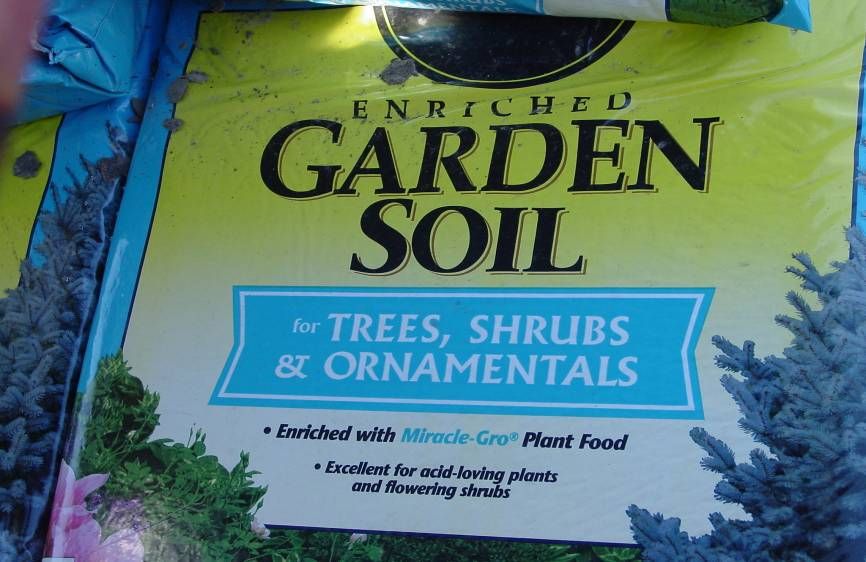 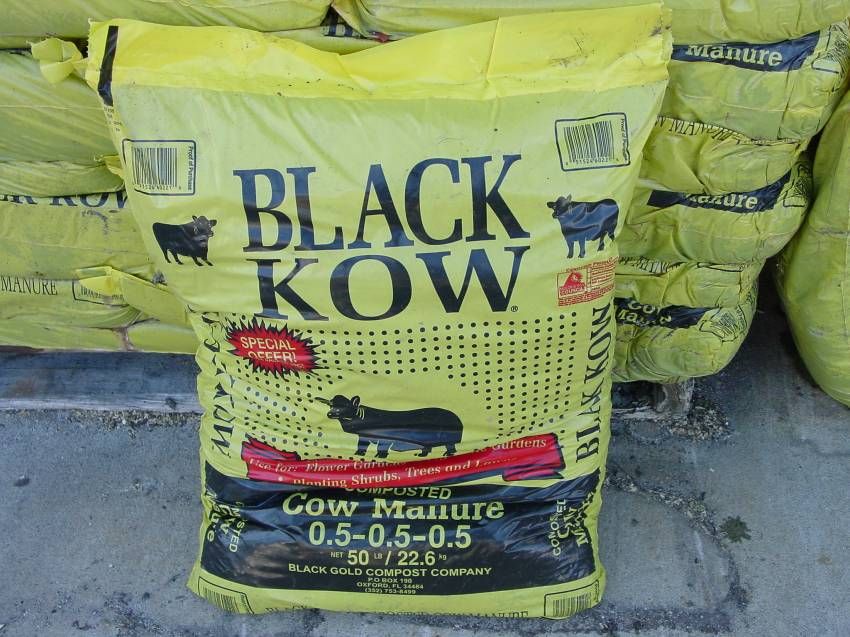 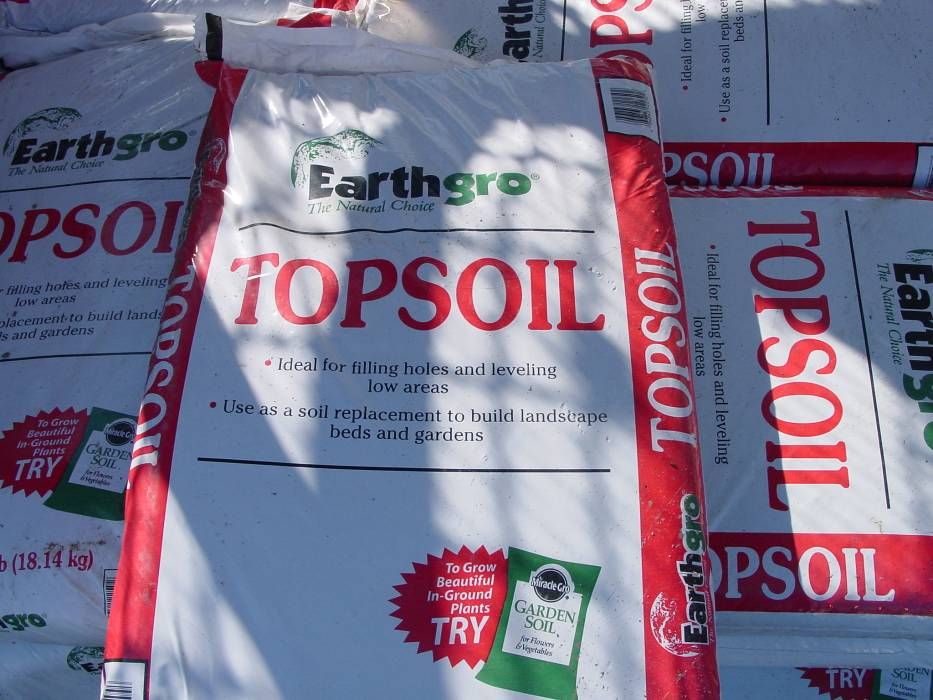 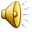 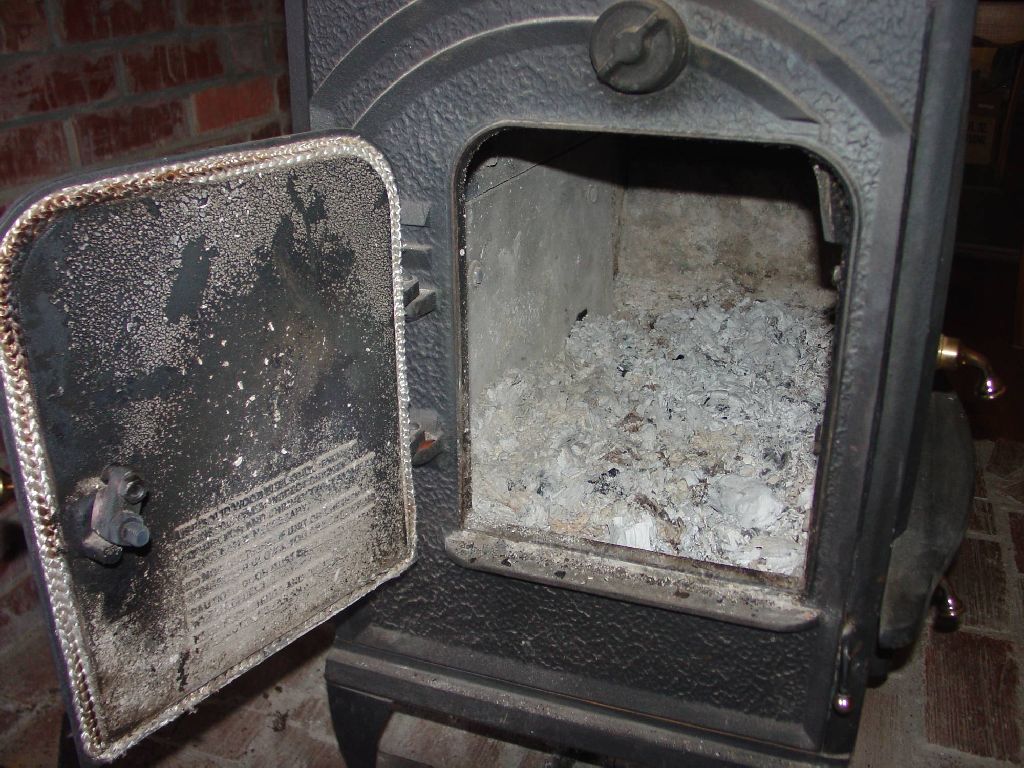 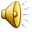 pH Level
ALKALINE
8.0
7.0
6.0
5.5
4.0 -
IDEAL
ACID
VERY ACID
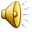 [Speaker Notes: Plants differ in their needs or tolerance of soil acidity. Unsuitable soil pH can stunt plant growth, cause fruiting problems, necrosis or death of leaves and other plant parts.]
Use Cover Crops
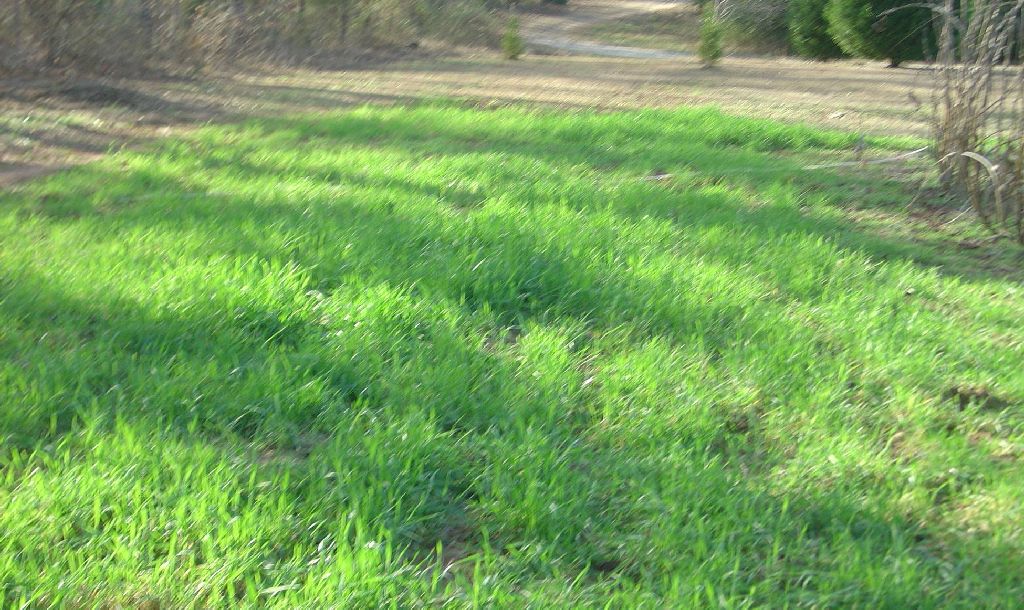 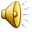 Encourage Healthy Plants
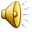 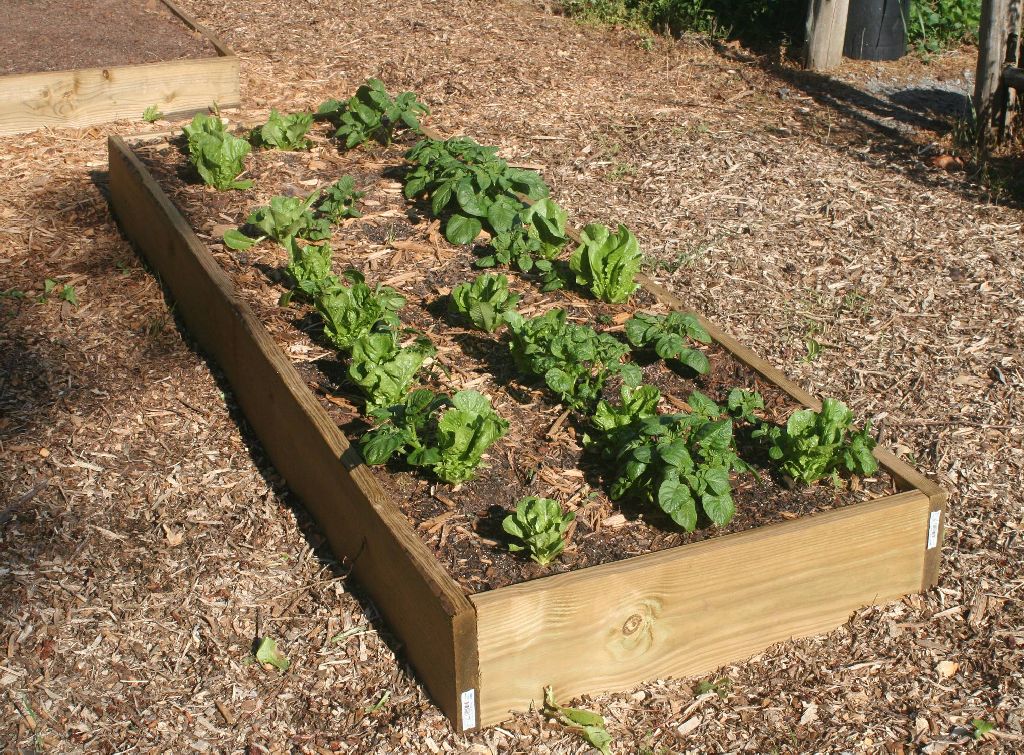 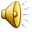 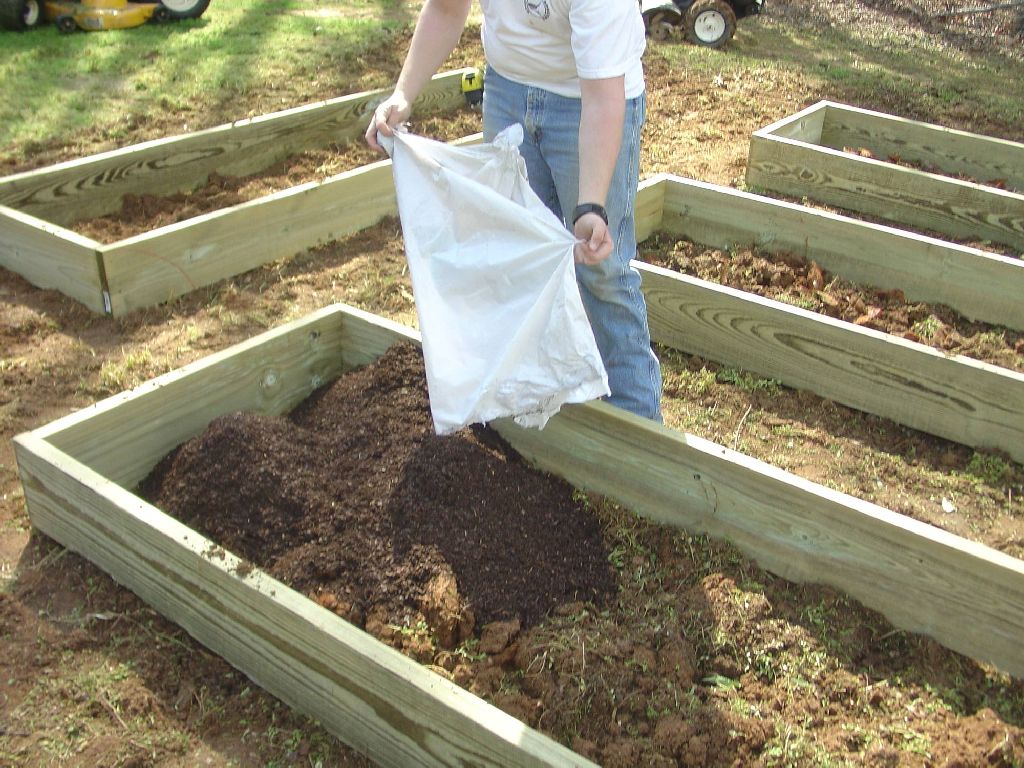 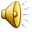 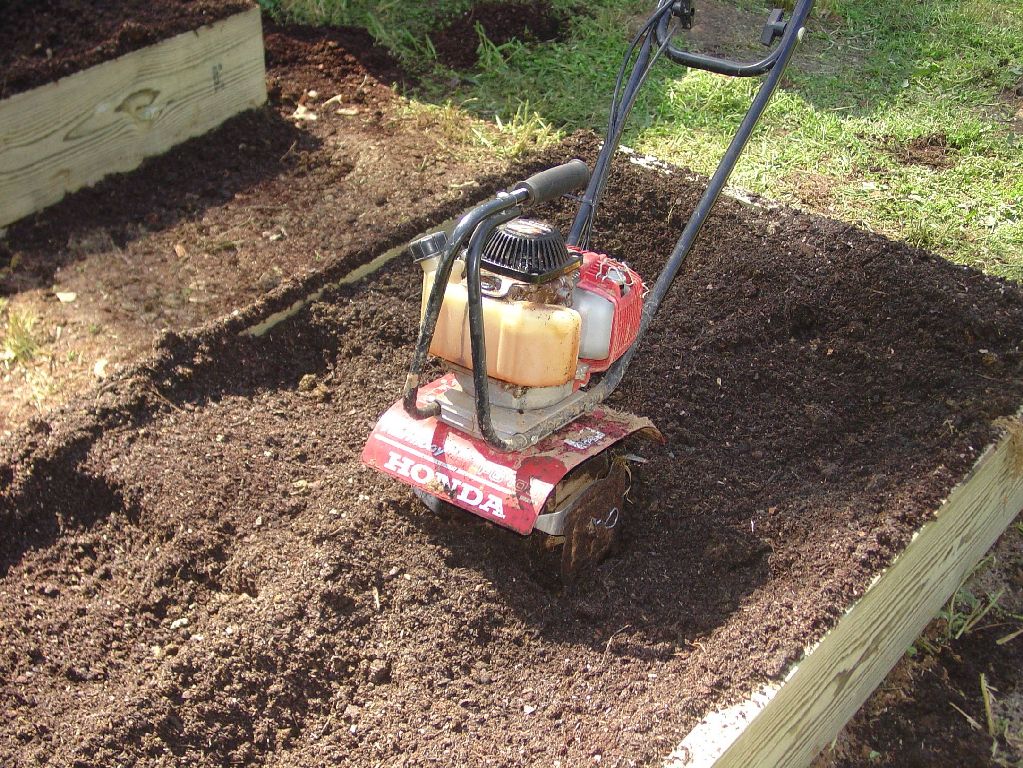 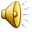 Advantages of Raised Beds
Improved drainage
Fewer diseases
Fewer weeds
Easier to maintain
Neat orderly appearance
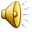 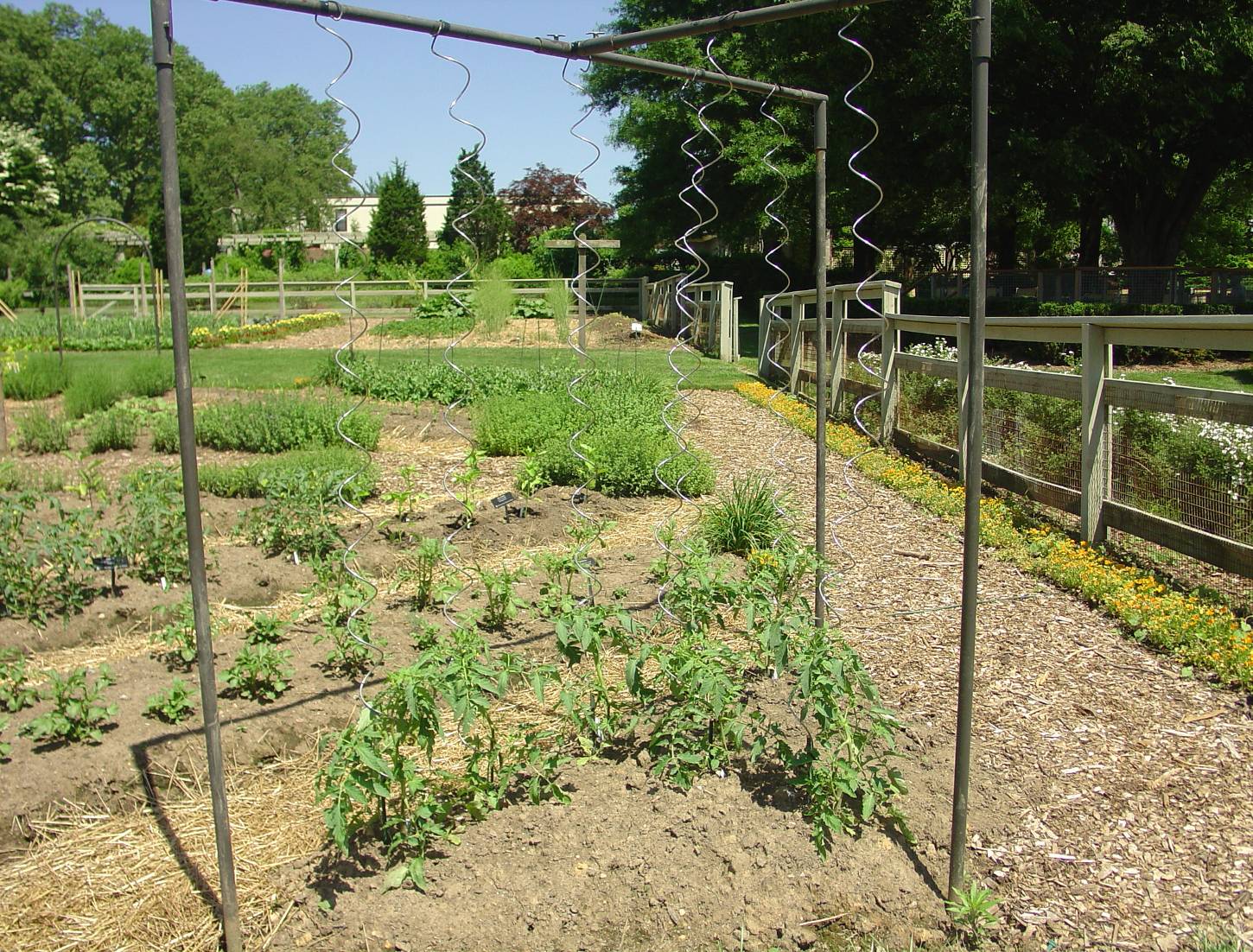 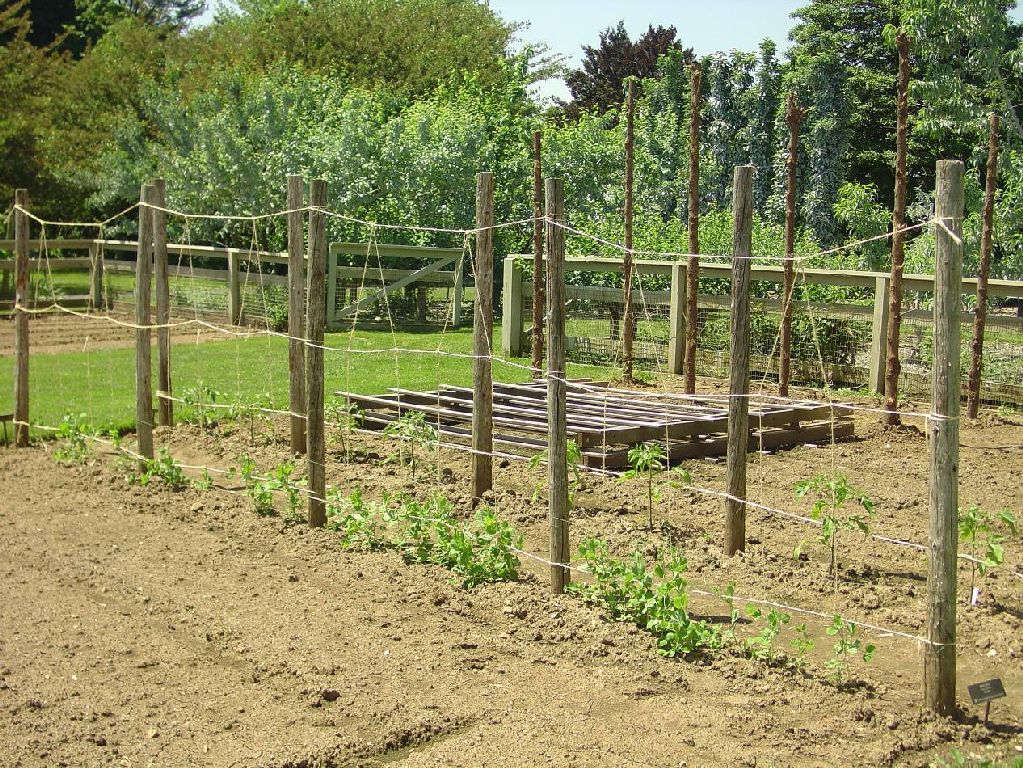 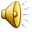 Keep Paths Clean
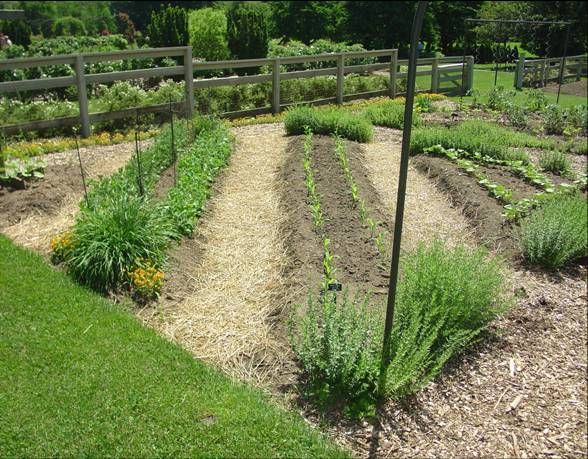 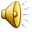 Crop Rotation
Don’t plant anything from the same group (family) in the same location or soil two years in a row.
Group 3
Brussels
 sprouts
Cauliflower
Collards
Lettuce
Radishes
Rutabaga
Spinach
Turnips
Group 1
Lima Beans
Pole Beans
Field Peas
Peas
Group 2
Potatoes
Eggplants
Tomatoes
Peppers
Group 4
Cantaloupe
Cucumber
Honeydew
 melons
Pumpkins
Squash
Watermelons
Group 5
Sweet Corn
Group 6
Beets
Carrots
Garlic
Onions
Shallots
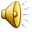 Resistant Varieties
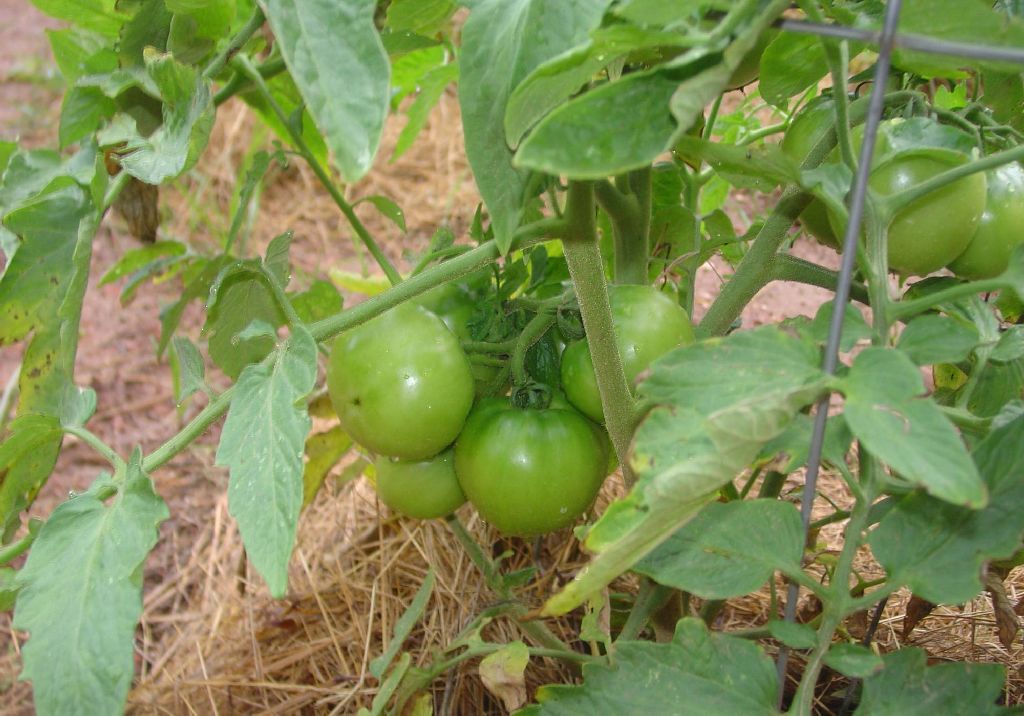 What does resistant mean?
What about Flavor?
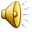 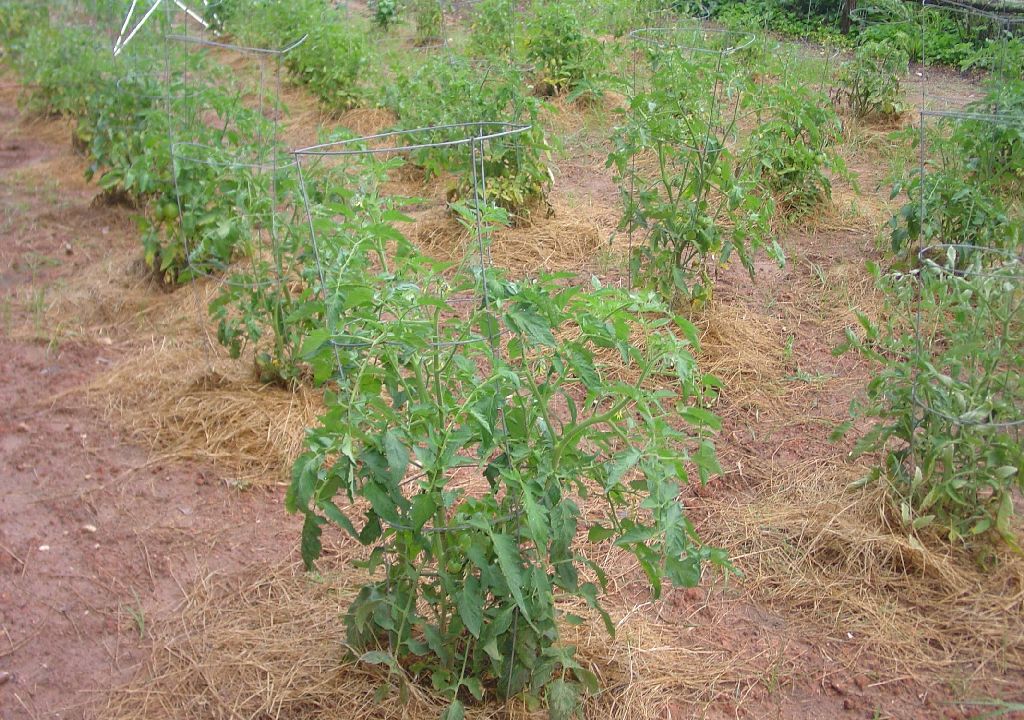 Ventilation
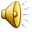 Keep Things Clean!
Remove old crops after they are finished.
Pick off damaged or diseased leaves or fruit.
Remove plants with viruses immediately.
Do not smoke or use tobacco near garden.
 Turn garden soil frequently.
Use only fresh certified seed or transplants.
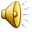 Encourage Beneficial Insects95%
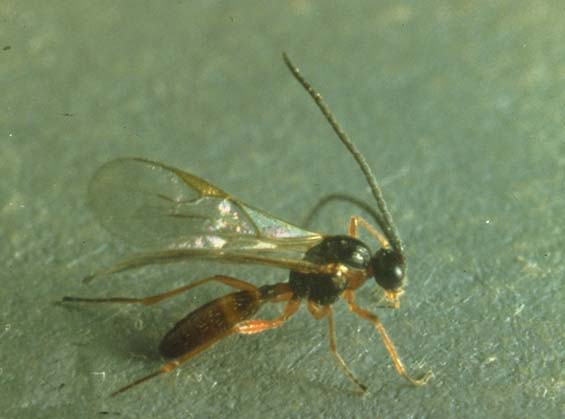 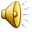 Purchase Beneficial Insects?
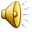 Keep Out Critters
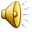 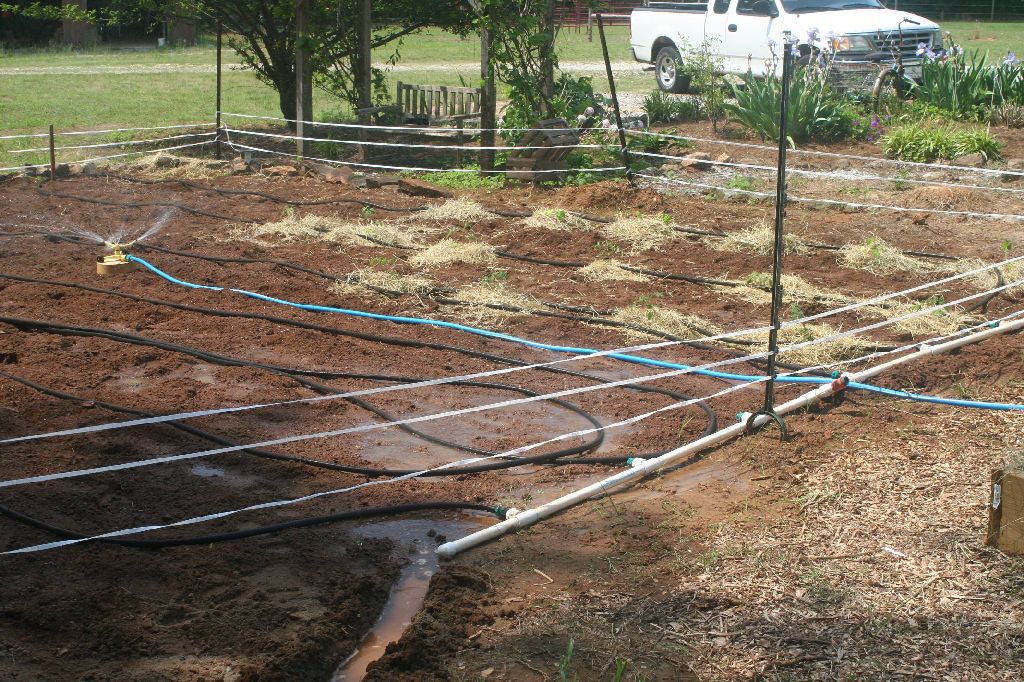 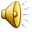 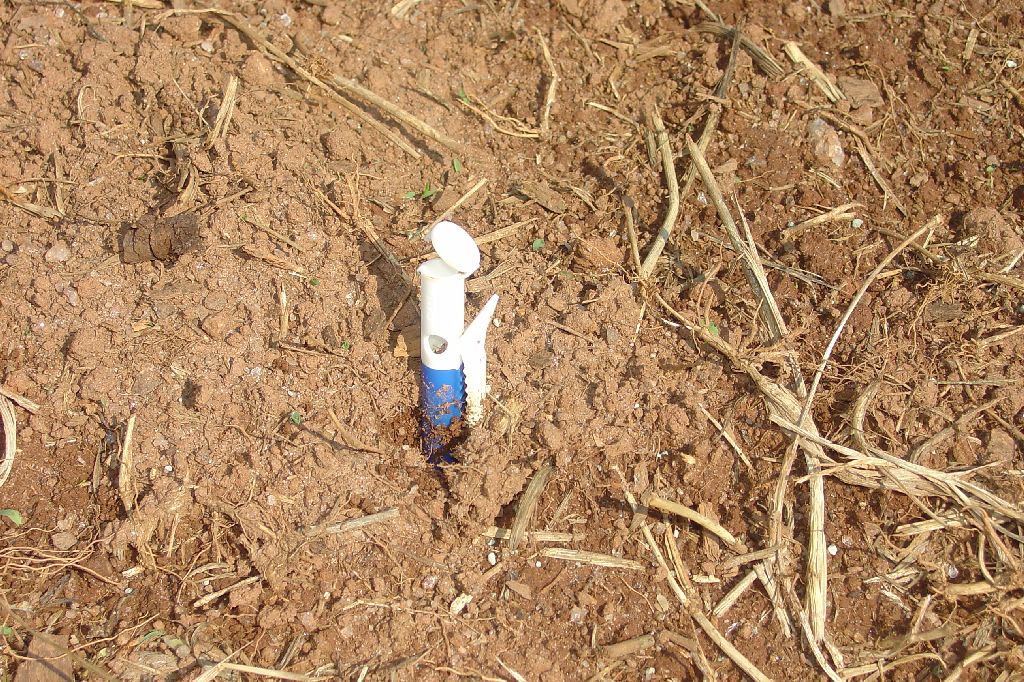 Repellants
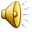 Always Start with Healthy Plants
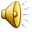 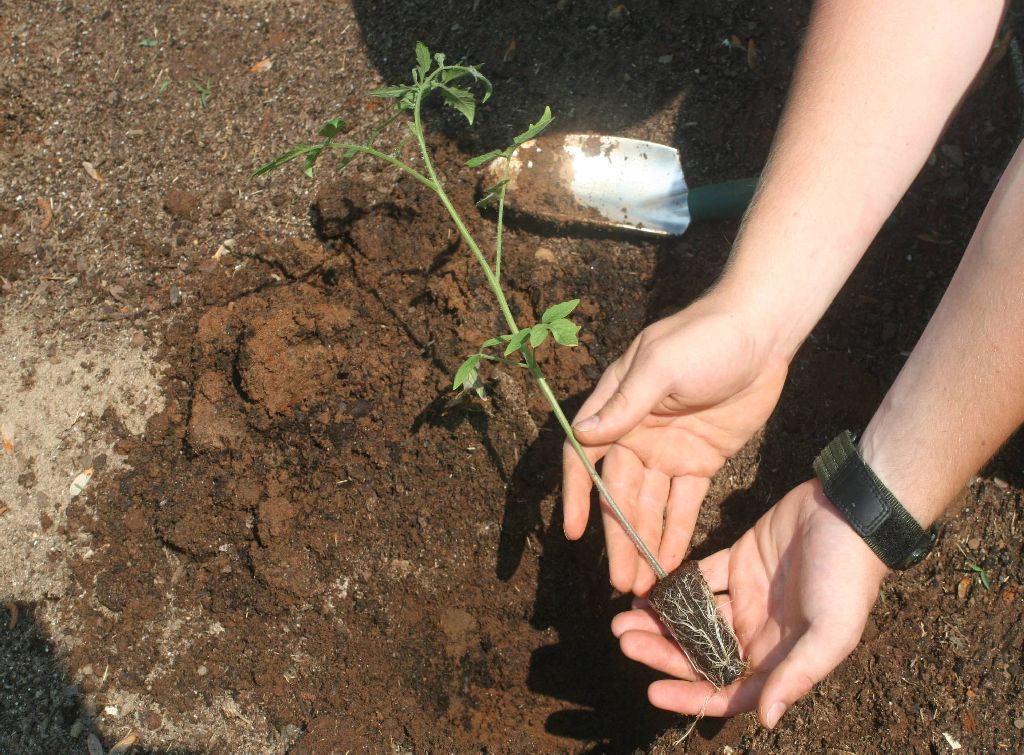 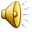 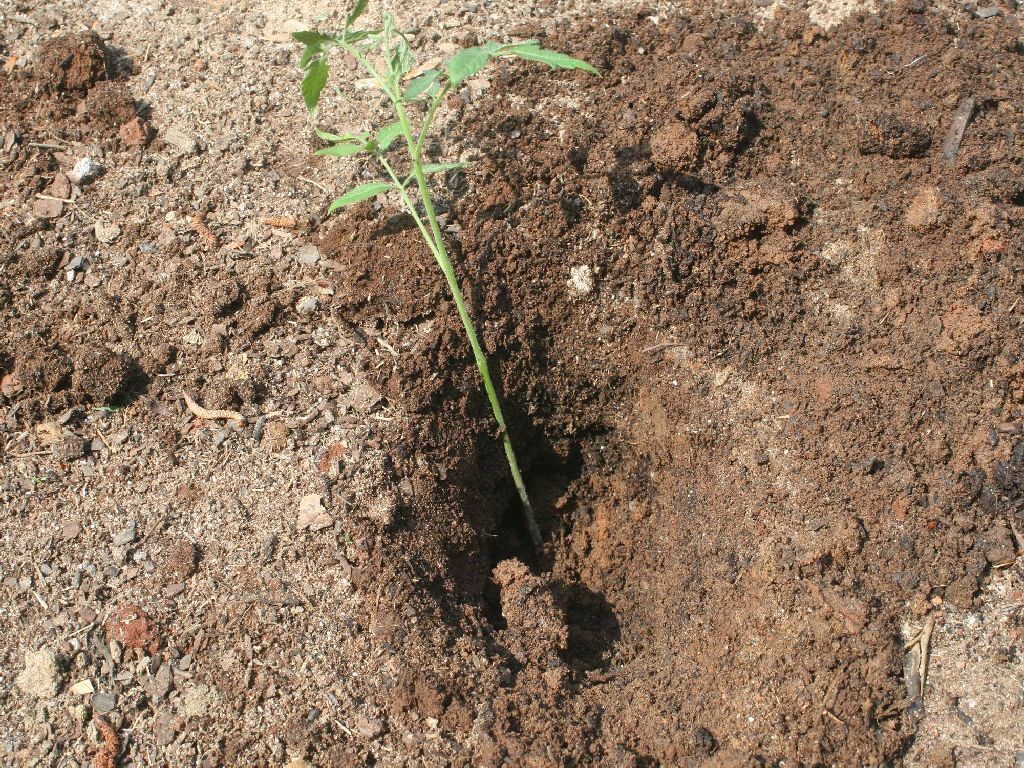 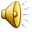 Use Tin Foil or Paper Cup as Barrier
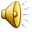 Control Weed Competition
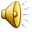 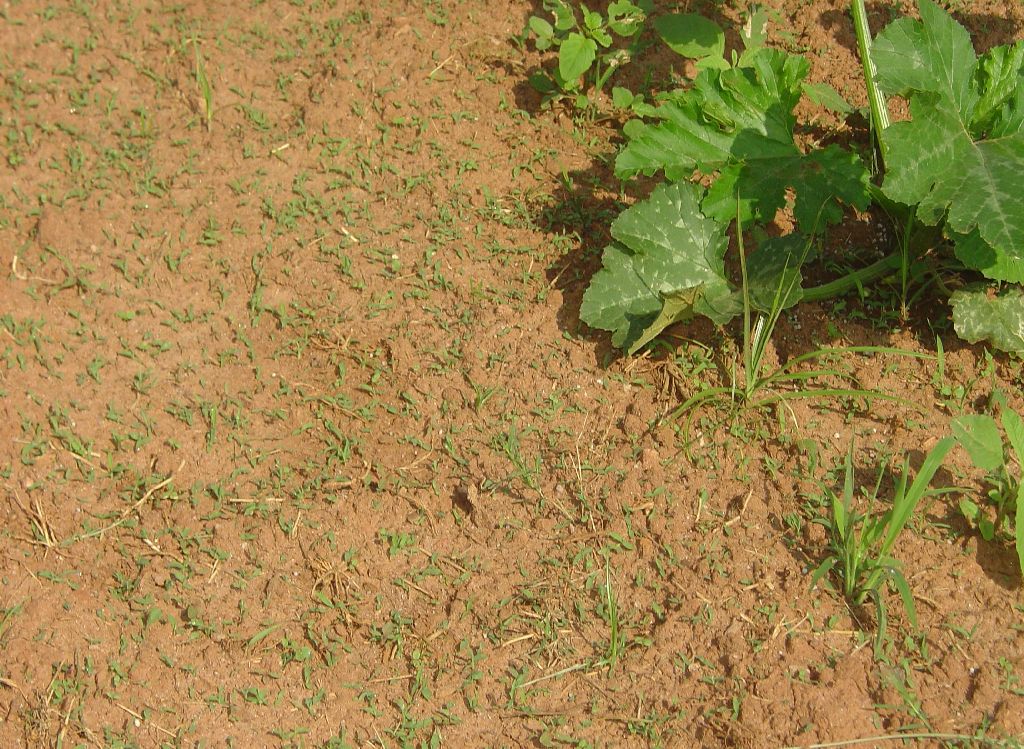 Attack Weeds
When Young
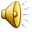 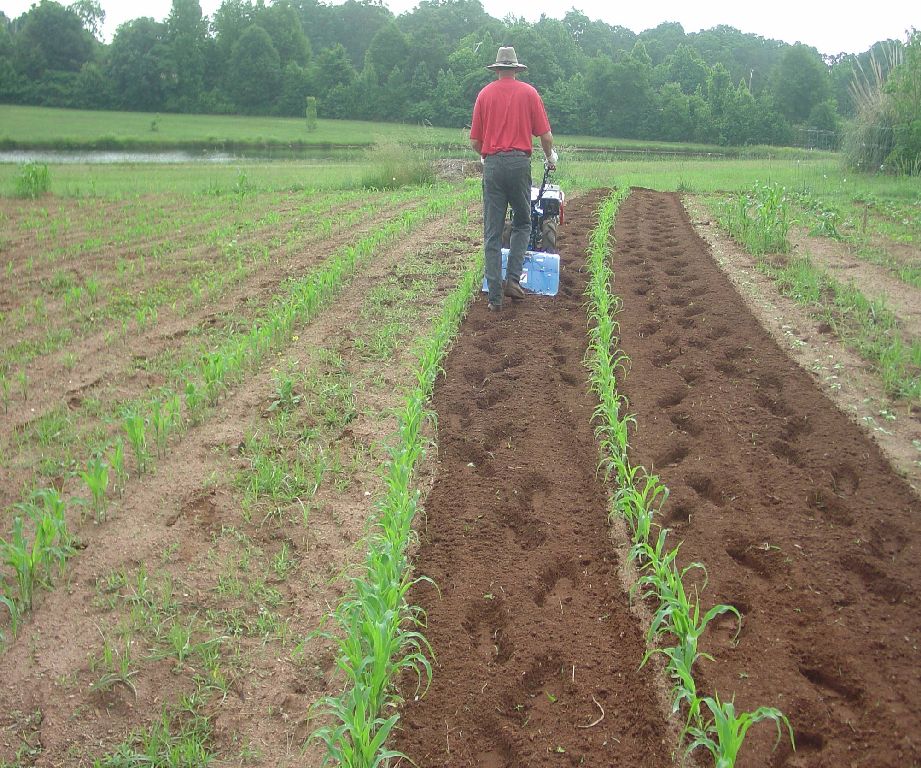 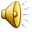 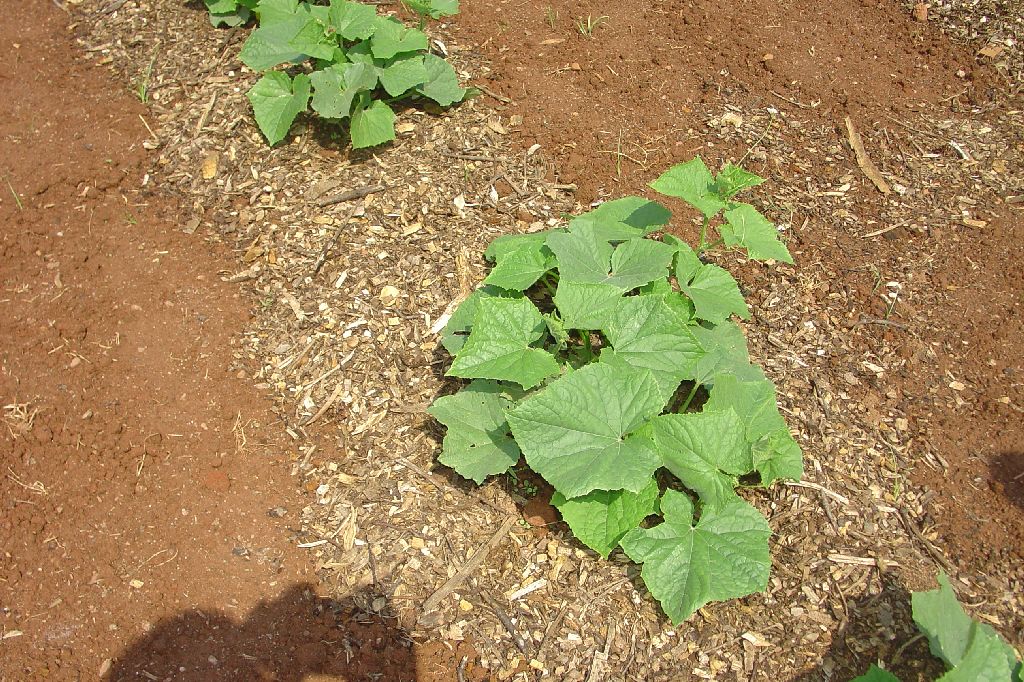 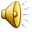 Only work the garden with a tiller or spade when soil moisture is right!
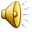 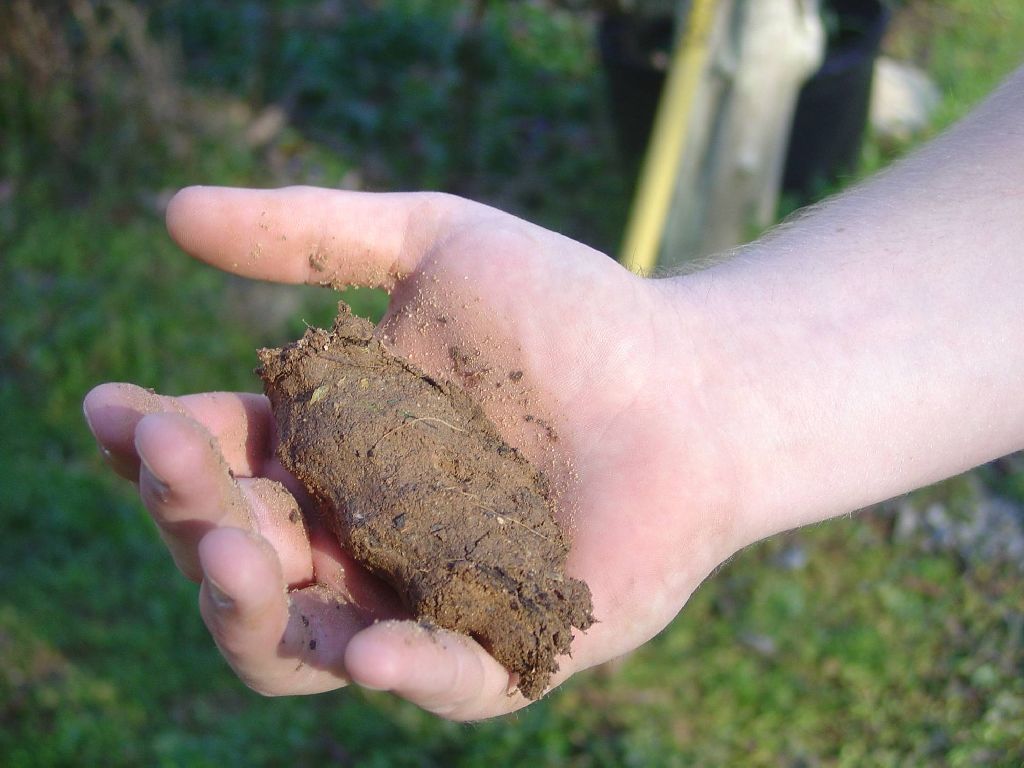 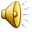 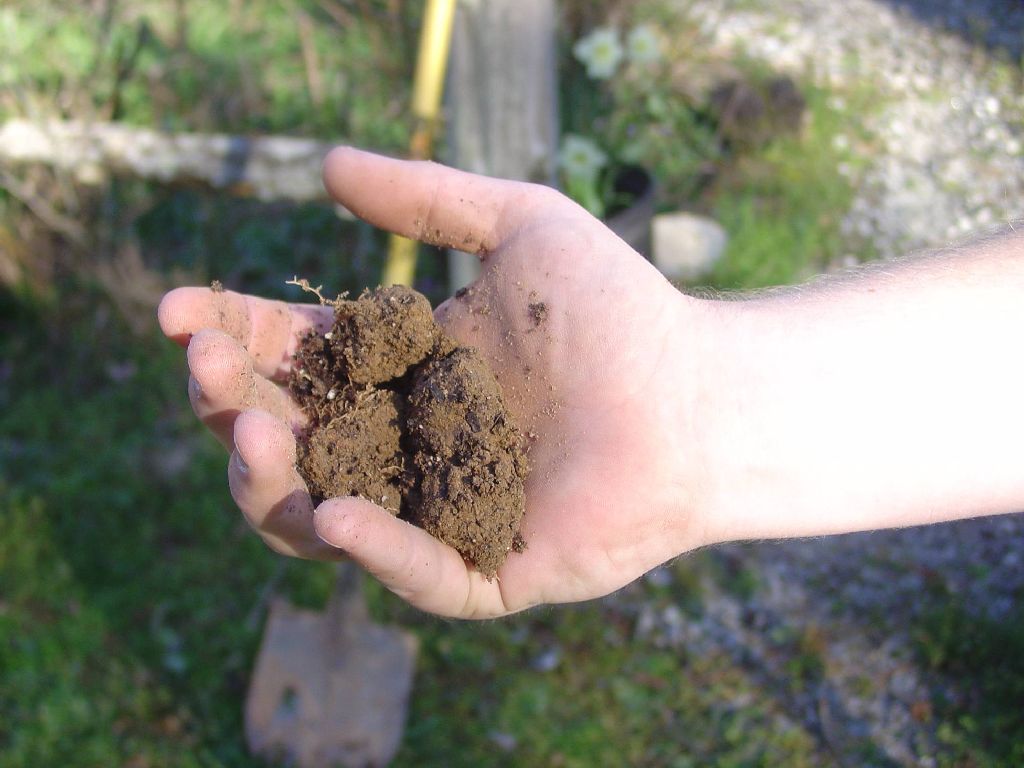 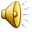 Keep Plants Dry on Top
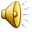 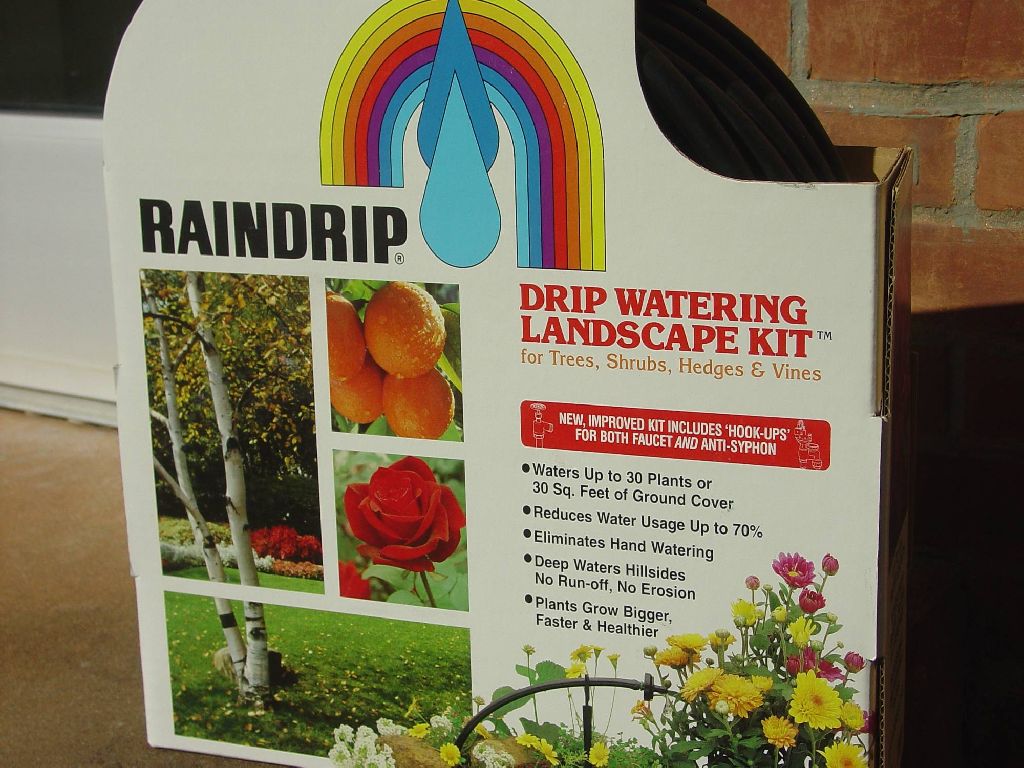 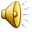 No more than 100’
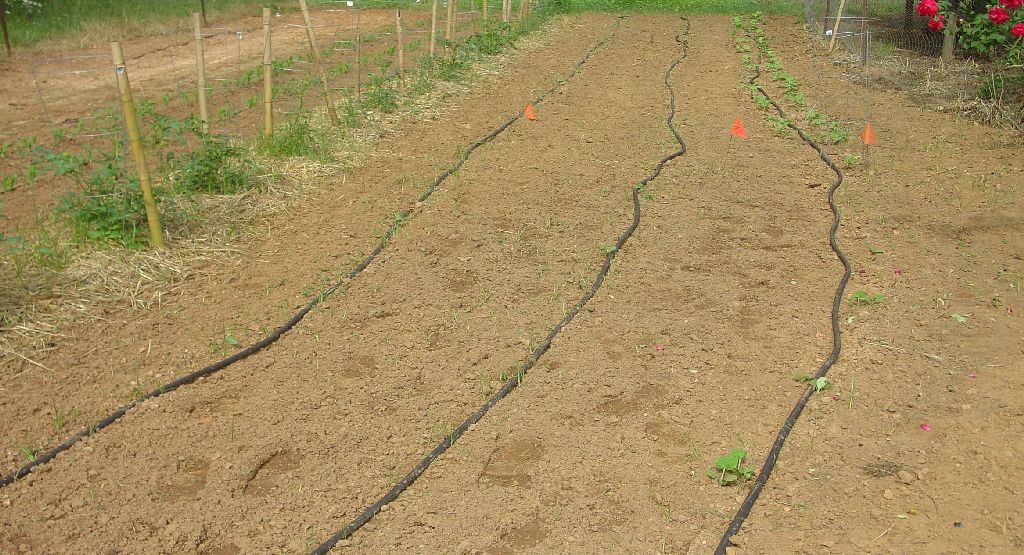 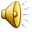 Other Pest Management Strategies
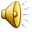 Organic Insect Control
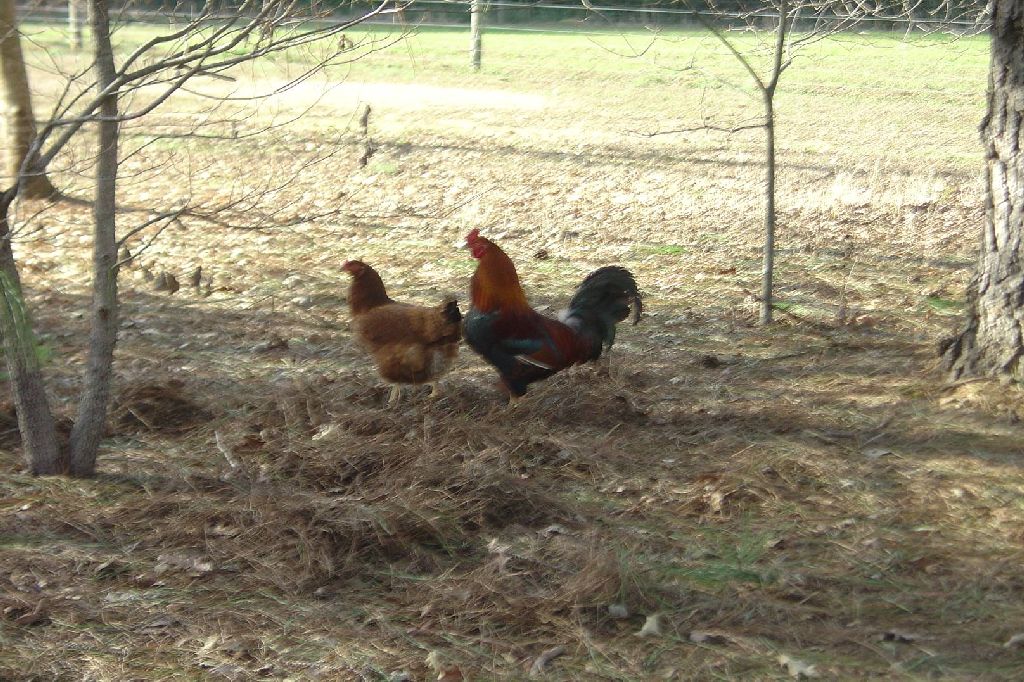 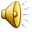 Scout Frequently and Hand -Pick
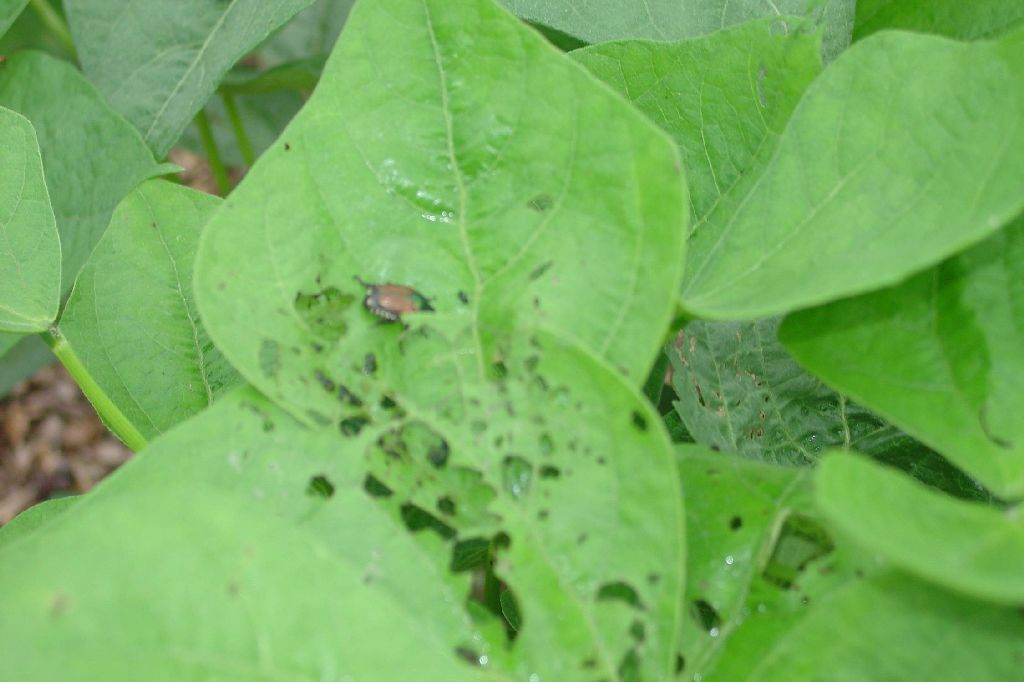 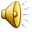 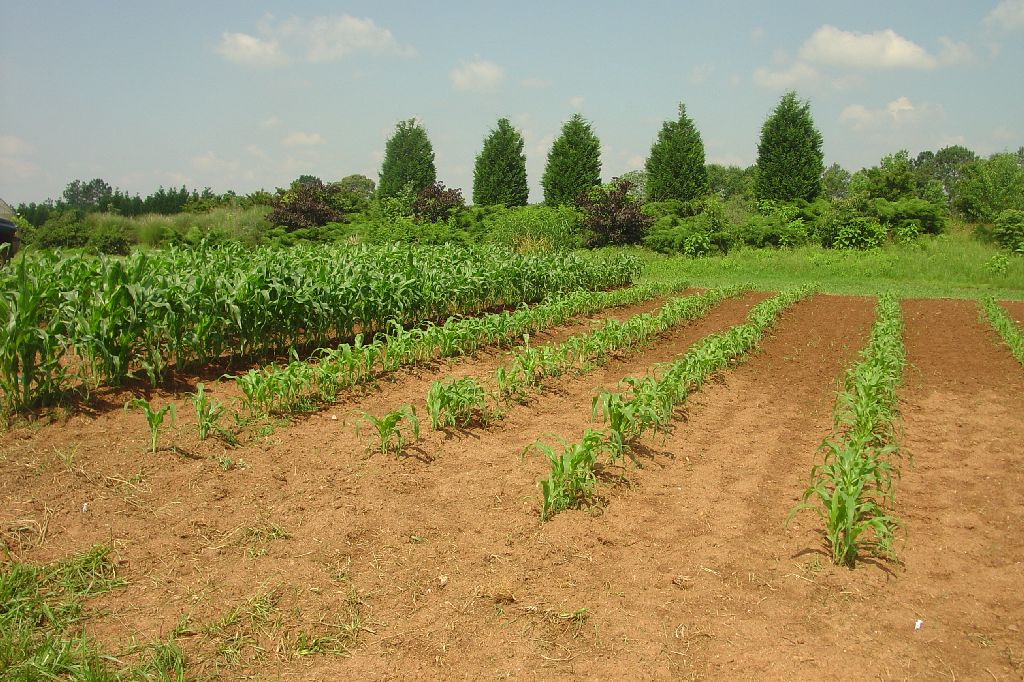 Stagger Planting Times
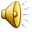 Harvest on Time
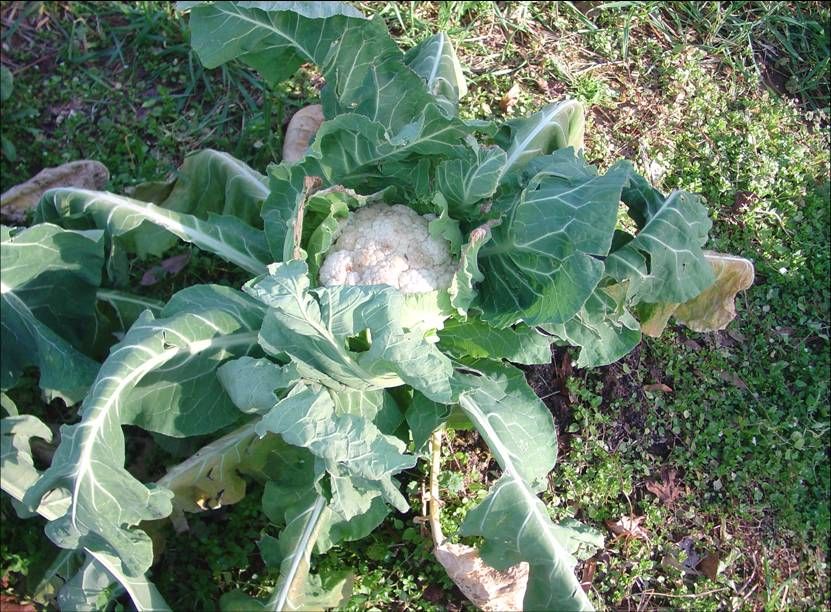 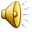 Details Matter
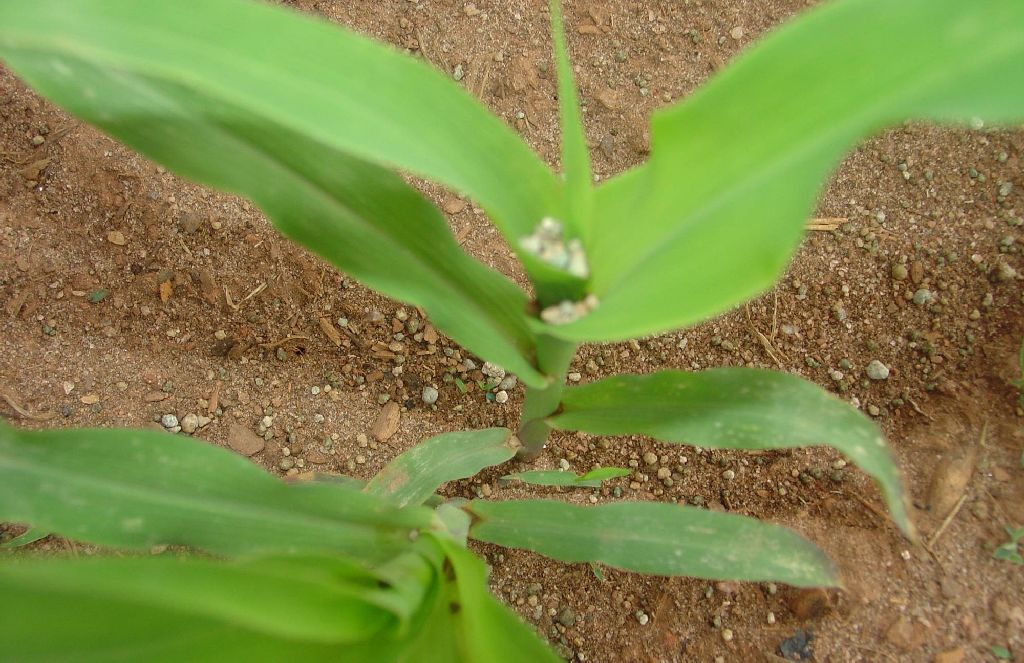 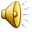 Organic Blowing
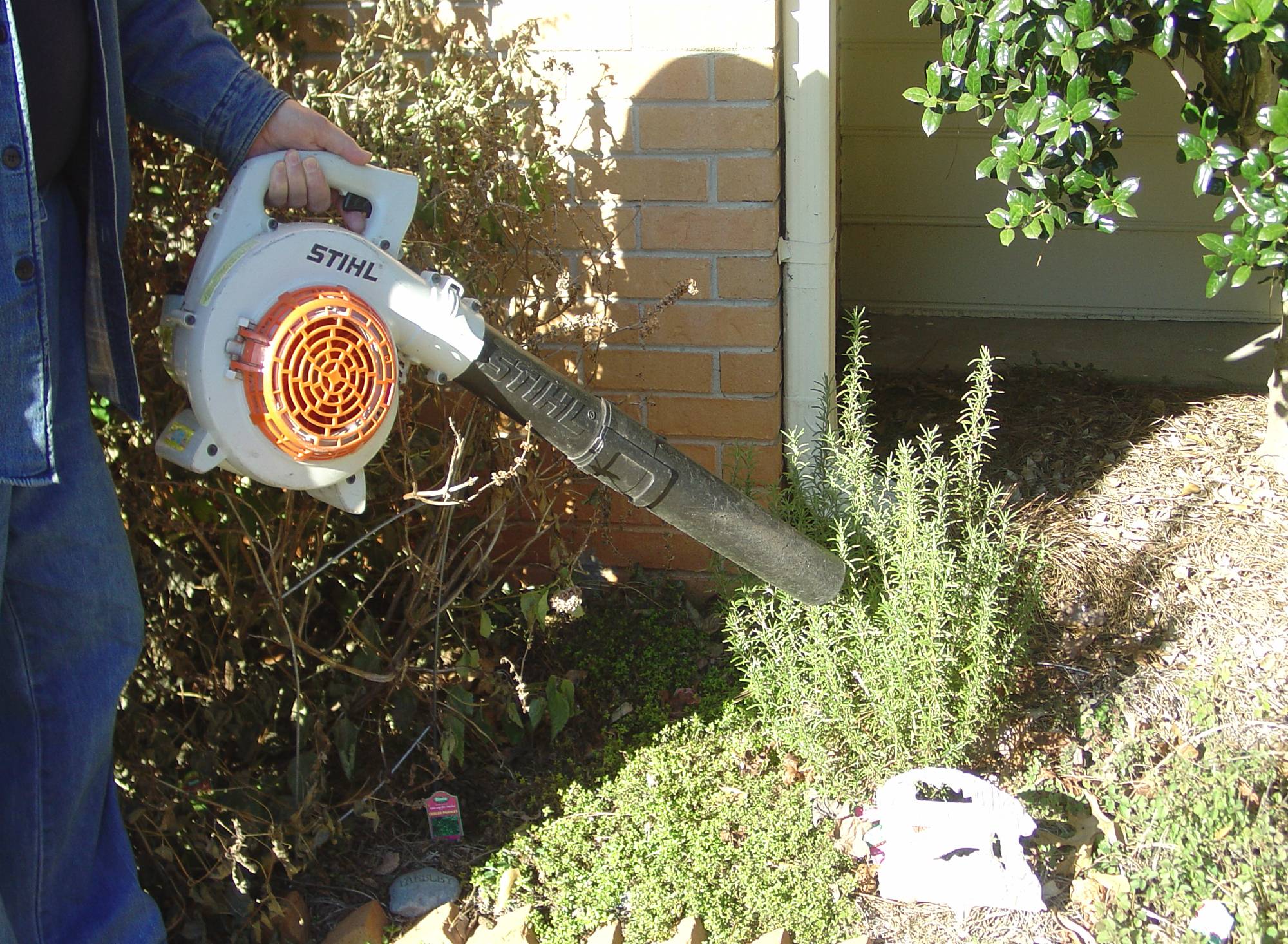 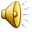 Myths and Truths of Organic Gardening
Jerry Baker “recommendations.”
Old Timer’s Tricks-Home Remedies.
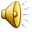 Organic Fertilizers are Better
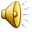 N is N
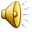 What’s in that manure?
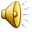 So How Much do I need?
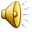 General Pest Control
Soil Solarization
   Try In the summer months using two layers of plastic. Wet thoroughly before covering.
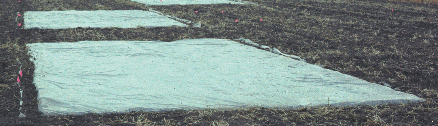 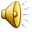 Fungicide & bactericides
Bacillus subtilis
Serenade
Fungicidal & bacterial activity
Originally isolated from peach
Does not work on onions
Fixed Copper (e.g. copper sulfate)
Bordeaux mixture
   (copper sulfate & lime)
Elemental sulfur
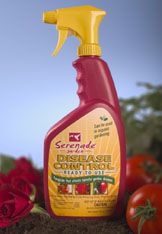 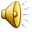 Organic Insecticides
Bacillus thuringiensis 
Controls various caterpillar insects & Colorado potato beetle
Strain specific
Must be consumed
Bt or Dipel
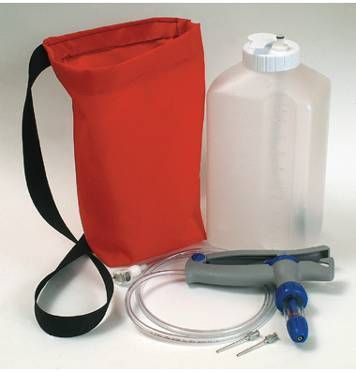 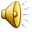 Organic Insecticides
Beauveria bassiana
Mycotrol®, BotaniGard®22WP
Fungus
Whiteflies, aphids, thrips
Horticultural oils
Neem extract
Pyrethrins
Diatomaceous earth
Spinosad
Affects insect nervous system
Insecticidal Soaps
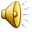 Repellent or Trap Plants
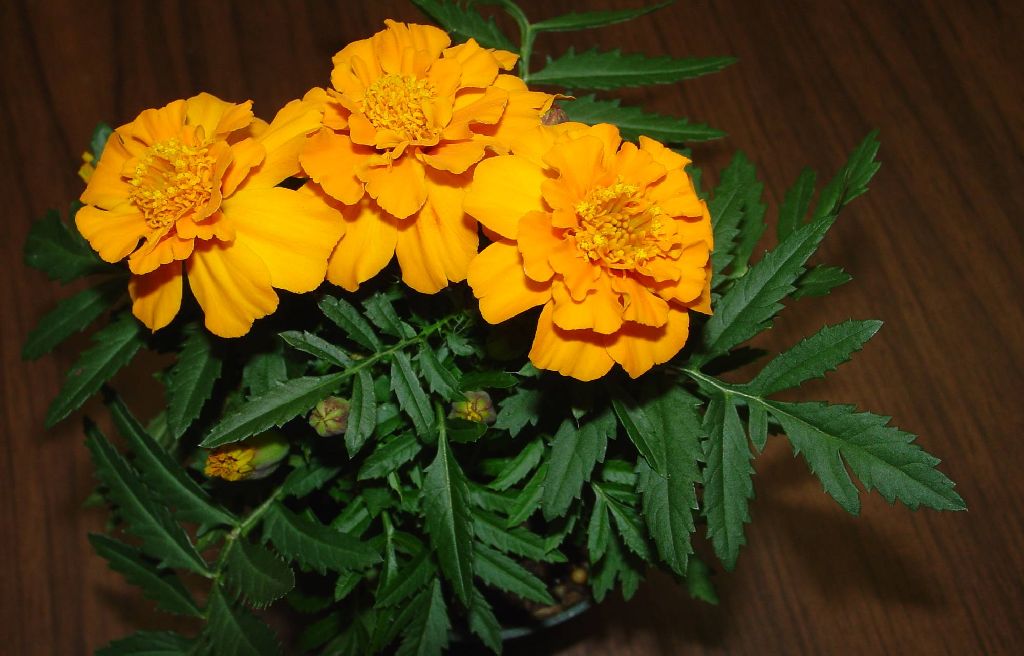 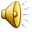 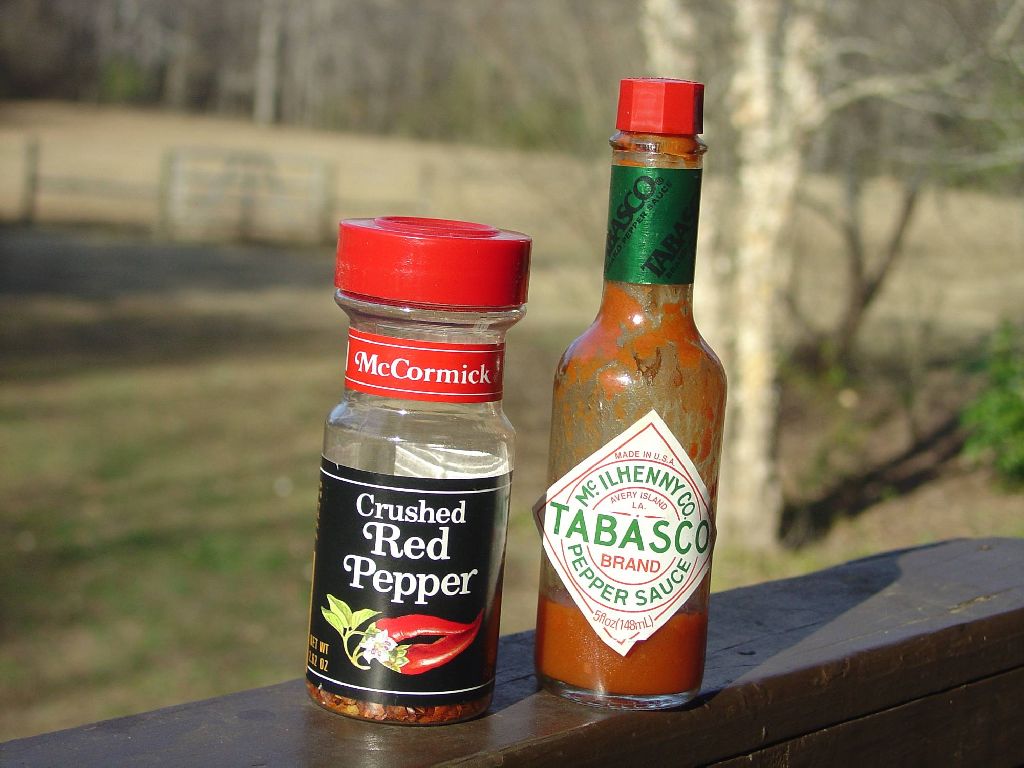 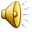 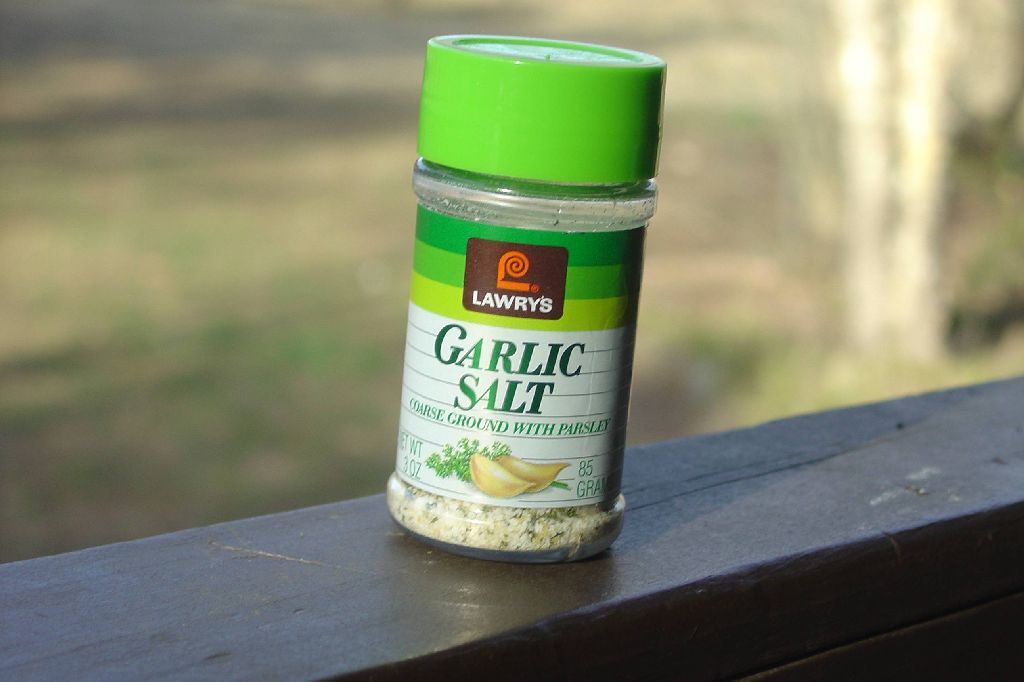 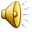 Corn Gluten Meal
Corn gluten meal is an all-natural plant product, rich in nitrogen, consisting of a dried protein separated from corn during the manufacture of starch for the food industry. 

May have weed controlling properties.
50 lb bag, 2,500 sq.ft .$25.95
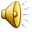 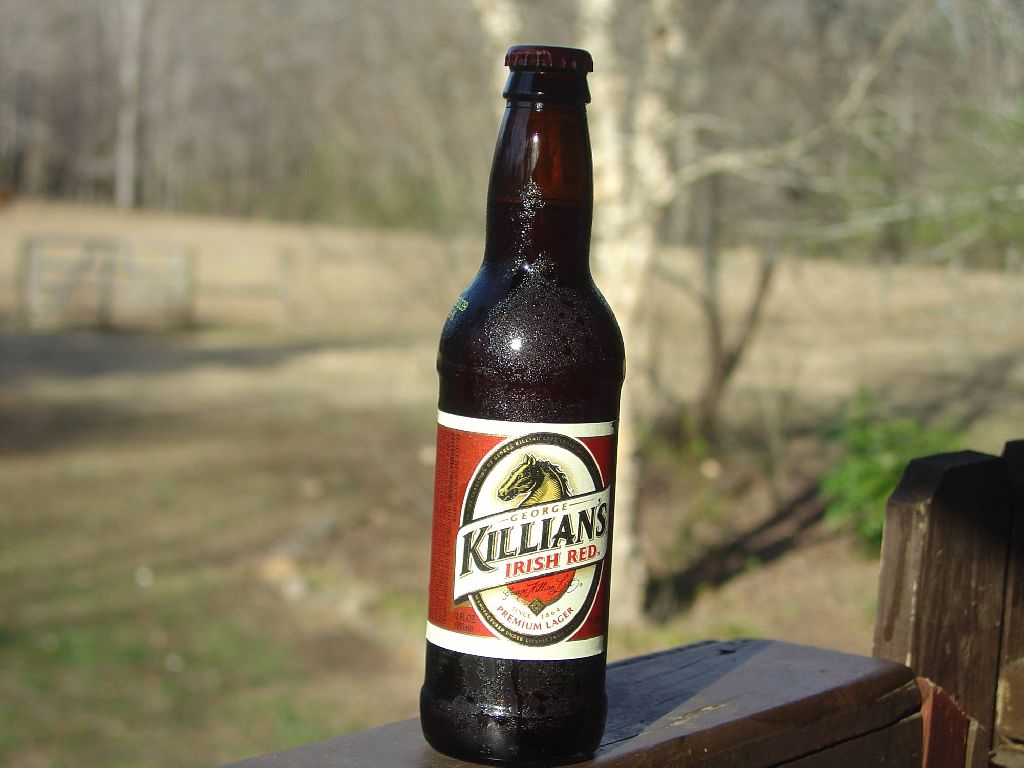 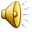 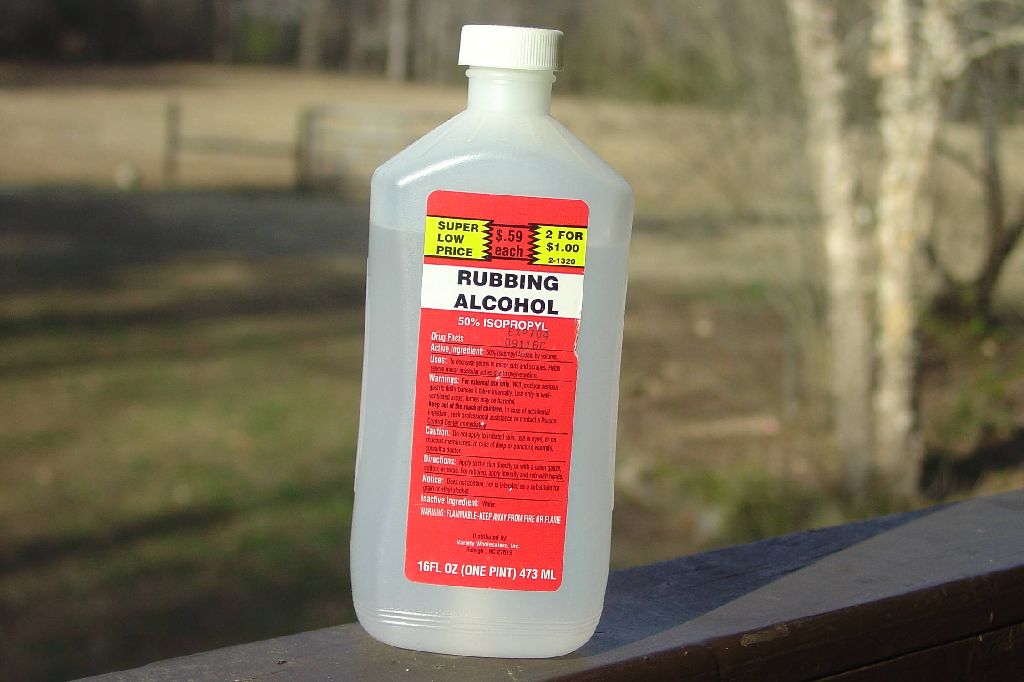 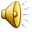 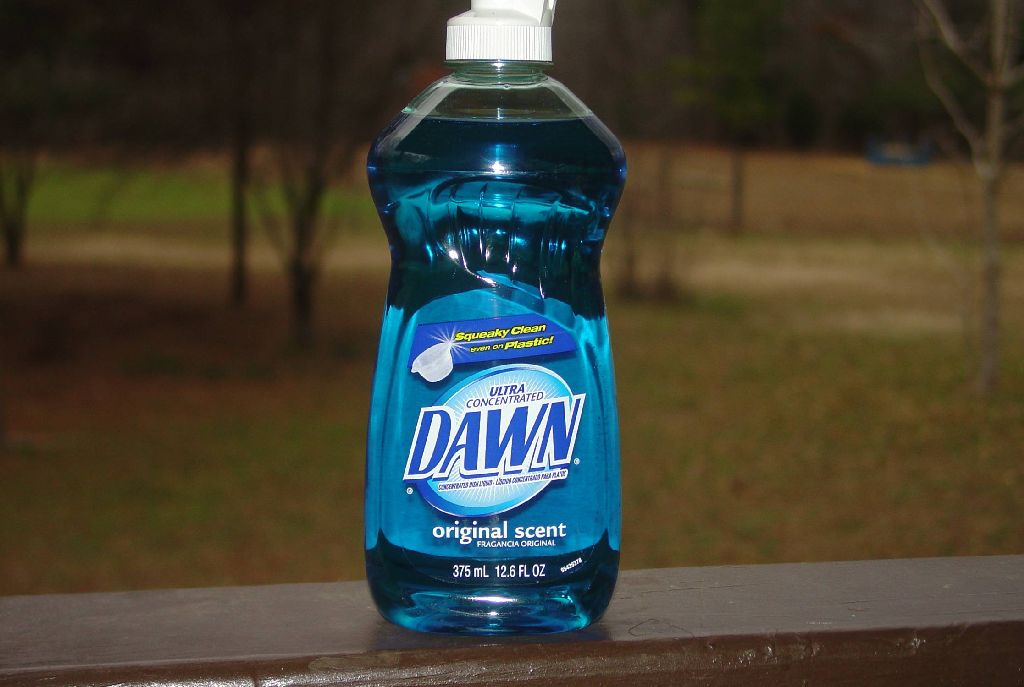 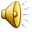 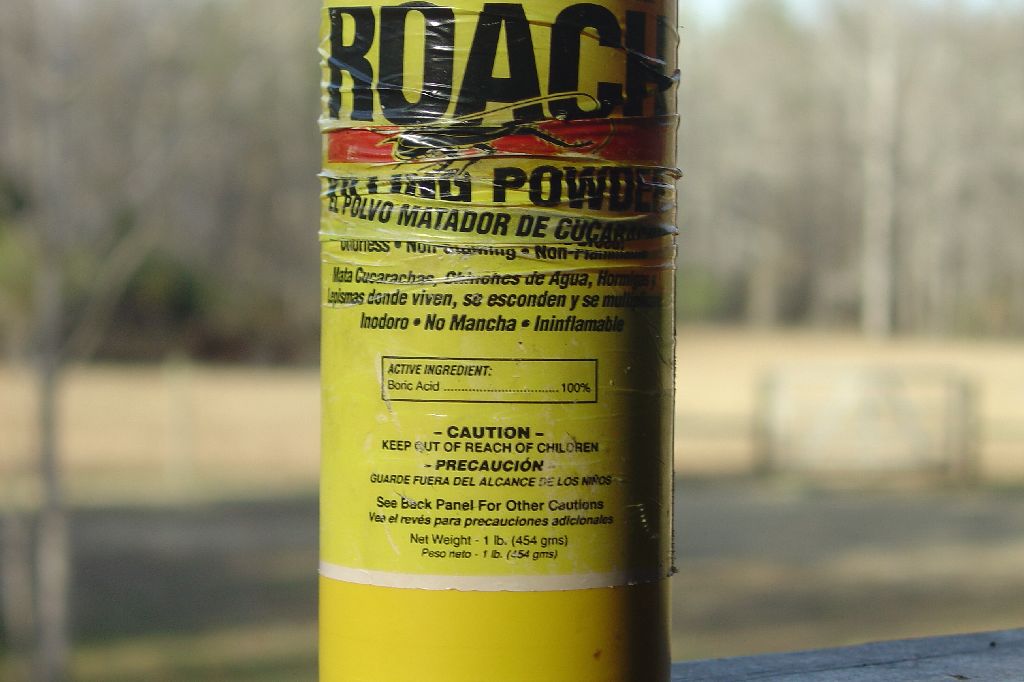 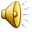 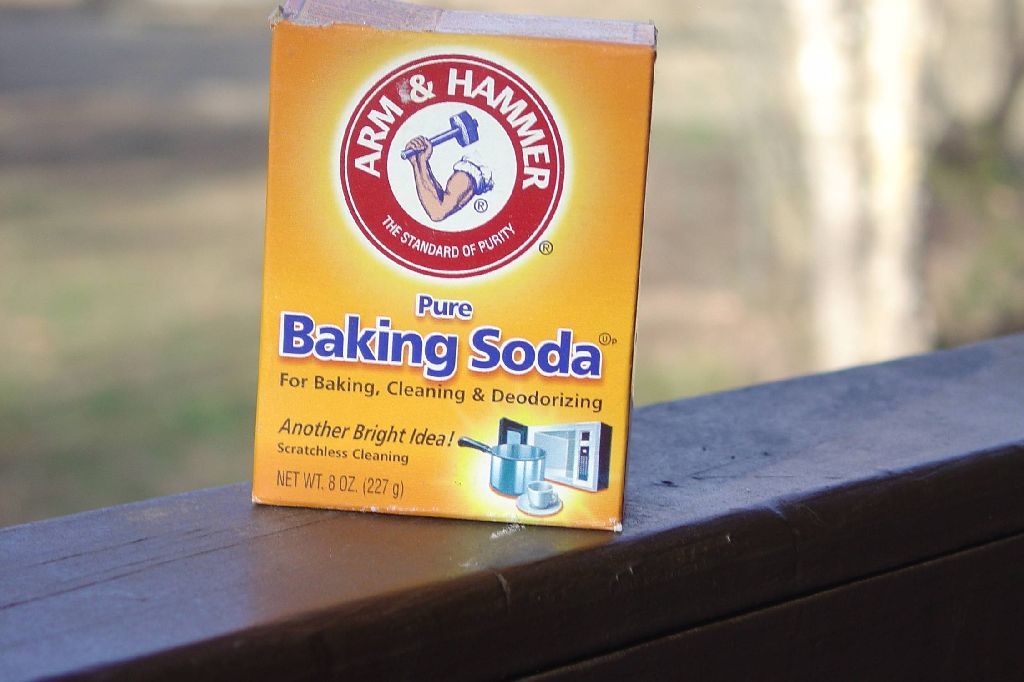 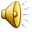 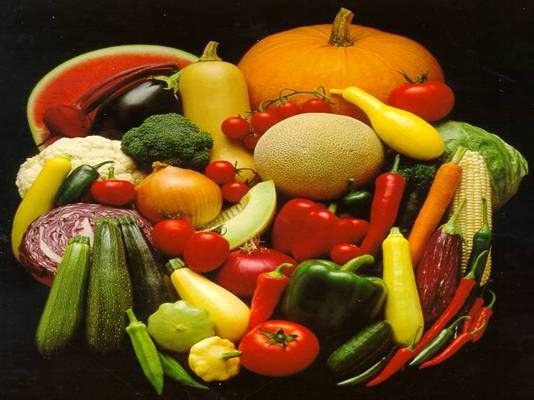 Questions
Organic Alternatives for the Home Garden
George Boyhan & Bob Westerfield
Department of Horticulture
University of Georgia
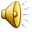